Αγροτική Λογιστική - Εκτιμητική
Μάθημα 6ο 
Κτηνοτροφική Λογιστική
Μέρος 5ο

Πανεπιστήμιο Πατρών
Τμήμα  Διοίκησης Επιχειρήσεων Αγροτικών Προϊόντων και Τροφίμων
1
5.1 Το ζωικό κεφάλαιο
Τα ζώα προορίζονται για πώληση στις αμιγώς κτηνοτροφικές εκμεταλλεύσεις, ενώ αποτελούν κυρίως παραγωγικά μέσα (ζώα εργασίας και παραγωγής), στις γεωργικές εκμεταλλεύσεις. 
Άρα στις κτηνοτροφικές εκμεταλλεύσεις τα ζώα αποτελούν σκοπό, ενώ στις γεωργικές εκμεταλλεύσεις αποτελούν μέσο.
2
5.1 Το ζωικό κεφάλαιο
Τα ζώα κατατάσσονται σε 3 κατηγορίες:
Α) Τα ζώα έλξης και εργασίας (βόδια, ιπποειδή) και τα ζώα παραγωγής (αγελάδες, προβατίνες, χοίροι), τα οποία διατηρούνται για μακροχρόνιο διάστημα στην εκμετάλλευση (πάνω από μία λογιστική χρήση), κατατάσσονται στο πάγιο κεφάλαιο – πάγιο ενεργητικό και επιδέχονται απόσβεση. 
Β) Τα ζώα που προορίζονται για αναπαραγωγή (ζώα αναπαραγωγής δηλ. ταύροι, ίπποι επιβήτορες). Κατατάσσονται και αυτά στο πάγιο κεφάλαιο εκμετάλλευσης και η αξία τους μεταβάλλεται με την πάροδο του χρόνου. 
Γ) Τα ζώα που προορίζονται για πώληση (βόδια, μοσχάρια, αρνιά, χοίροι κ.ά.), τα οποία κατατάσσονται στο κυκλοφορούν ενεργητικό και η αξία τους εμφανίζεται στην απογραφή ως εμπόρευμα-απόθεμα. Δεν υπόκεινται σε απόσβεση
3
5.2 Η αποδοτικότητα του ζωικού κεφαλαίου
Η επένδυση κεφαλαίου σε εκτροφή ζώων μπορεί να πάρει 3 μορφές:
Α) σε ενσταυλισμένη / οργανωμένη μορφή εκτροφής
Β) ως βοηθητική λειτουργία του παραγωγού (οικογενειακή εκμετάλλευση)
Γ) σε επιχειρηματική / κεφαλαιουχική μορφή

Και είναι απασχόληση αρκετά προσοδοφόρα.
4
5.2 Η αποδοτικότητα του ζωικού κεφαλαίου
Η αποδοτικότητα του ζωικού κεφαλαίου εξαρτάται από:
Από την ποσότητα των παραγόμενων προϊόντων.
Από την τιμή των προϊόντων.
Η βελτίωση της αποδοτικότητας μπορεί να επιτευχθεί με:
με μείωση των εξόδων εκτροφής.
Με αύξηση των εσόδων (βελτίωση φυλής ζώων με προτίμηση φυλών ζώων τα οποία δίνουν αφθονότερη παραγωγή και σε συντομότερο χρόνο, ώστε να διατίθενται τα προϊόντα ευκολότερα στην αγορά και σε υψηλές τιμές)
5
5.3 Αποτίμηση αξίας Ζώων
Διακρίνονται σε ζώα που γεννιούνται - αναπτύσσονται εντός της εκμετάλλευσης και σε ζώα που αγοράζονται απ΄ έξω.
Το ερώτημα είναι τι κόστος  έχει το ζωικό κεφάλαιο στο τέλος του έτους.
Το πρόβλημα έγκειται στο γεγονός ότι υπάρχουν ζώα που γεννήθηκαν σε διάφορες εποχές και συνεπώς έχουν διαφορετικό βάρος.
6
5.3 Αποτίμηση αξίας Ζώων
Η συνήθης λύση δίνεται με την διαίρεση του συνολικού ετήσιου κόστους συντήρησης των ζώων με το σύνολο των μηνών ζωής - παραμονής που έχουν τα ζώα μέσα στην χρήση
Μια καλή μέθοδος είναι και η τιμή αντικατάστασης, η τιμή που θα μπορούσε να αγορασθεί το συγκεκριμένο ζώο κατά την ημέρα της απογραφής, συγκρινόμενο με άλλα παρόμοια ζώα της ίδιας κατάστασης και ποιότητας.
7
Αποτίμηση αξίας Ζώων - Παράδειγμα
Έστω ότι έχουμε μια κτηνοτροφική εκμετάλλευση που δαπάνησε το 2014 για την συντήρηση των ζώων της 8.600€. Το ποίμνιό της αποτελείται από:
 50 ζώα τα οποία υπήρχαν στην εκμετάλλευση όλο το 2014,
 20 ζώα τα οποία υπήρχαν στην εκμετάλλευση τους τελευταίους 10 μήνες και
 10 ζώα τα οποία υπήρχαν στην εκμετάλλευση τους τελευταίους 6 μήνες
Τι αξία έχει ένα ζώο επτά μηνών;
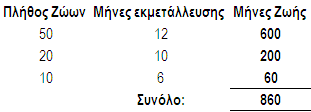 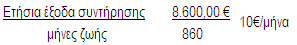 8
Δαπάνες μόνιμου κεφαλαίου - απόσβεση
Η απόσβεση ορίζεται ως η ετήσια απώλεια της αξίας ενός περιουσιακού στοιχείου λόγω της χρήσης η οποία συνεπάγεται φθορά, αχρήστευση, παλαιότητα και λειτουργική απαξίωση. Είναι μια επιχειρησιακή δαπάνη που μειώνει την αξία του περιουσιακού στοιχείου και συνεπώς και  το ετήσιο κέρδος της εκμετάλλευσης – επιχείρησης
Για να υπολογίσουμε σε ένα περιουσιακό στοιχείο απόσβεση θα πρέπει να έχει τα ακόλουθα χαρακτηριστικά: 
 Συγκεκριμένη λειτουργική ζωή και όχι απεριόριστη (π.χ. έδαφος). 
 Να χρησιμοποιείται στην επιχείρηση ώστε να θεωρείται επιχειρησιακή δαπάνη (π.χ. η μείωση της αξίας του προσωπικού αυτοκινήτου ή της κατοικίας δεν θεωρούνται επιχειρησιακές δαπάνες).
Ωφέλιµη Ζωή πάγιου περιουσιακού στοιχείου: Το χρονικό διάστημα που απαιτείται για να εξαντληθούν οι υπηρεσίες που υπάρχουν σε ένα πάγιο στοιχείο.
Υπολειμματική αξία πάγιου περιουσιακού στοιχείου είναι η τιμή που μπορεί να πωληθεί αυτό στο τέλος του παραγωγικού του βίου στην επιχείρηση, δηλαδή της ωφέλιμης ζωής του.
9
Μέθοδος απλής ή σταθερής απόσβεσης
Μια εύχρηστη μέθοδος η οποία δίνει την ίδια απόσβεση για κάθε πλήρες έτος της χρήσιμης ζωής του περιουσιακού στοιχείου. Η ετήσια απόσβεση μπορεί να υπολογιστεί με την εξίσωση: 
Ετήσια απόσβεση = (κόστος –υπολειμματική αξία) / χρήσιμη ζωή 
π.χ. η αγορά μιας μηχανής έχει κόστος 10.000 €, η υπολειμματική αξία ορίζεται 2000 € και η χρήσιμη ζωή 10 έτη. Χρησιμοποιώντας την εξίσωση, η ετήσια απόσβεση είναι: Ετήσια απόσβεση = (10.000 –2.000) / 10 = 800 €
10
5.4 Η απόσβεση της αξίας των ζώων
Η απόσβεση πραγματοποιείται μόνο στα ζώα που αποτελούν το πάγιο κεφάλαιο, δηλαδή για τα ζώα που παραμένουν στην εκμετάλλευση για παραπάνω από μια χρήση και συμβάλουν στην παραγωγή ή την αναπαραγωγή (δηλαδή ζώα έλξης, εργασίας, παραγωγής).
 Τα ζώα που προορίζονται απλά για μεταπώληση συμπεριλαμβάνονται στο κυκλοφορούν κεφάλαιο στα αποθέματα, δεν υπόκεινται σε απόσβεση αλλά υπόκεινται σε υπερτίμηση – αύξηση της αξίας τους.
 Η απόσβεση του ζωικού κεφαλαίου δημιουργεί δυο ζητήματα:
 Από πιο έτος πρέπει να αρχίσει ο υπολογισμός της ετήσιας δαπάνης της απόσβεσης
 Ποιο είναι το ποσοστό απόσβεσης για κάθε κατηγορία ζώων
11
Η απόσβεση της αξίας των ζώων (2)
Τα φυτά και τα ζώα έχουν τρεις φάσεις ζωής:
 Της αύξουσας απόδοσης (φυτού ή ζώου)
 Της  σταθερής και κανονικής απόδοσης
 Της φθίνουσας απόδοσης
 Από λογιστικής σκοπιάς η έναρξη της απόσβεσης πρέπει να αρχίζει με την έναρξη του σταδίου της φθίνουσας απόδοσης του ζώου.
 Επειδή όμως το ζωικό κεφάλαιο διέρχεται διάφορους κινδύνους, η απόσβεση θα πρέπει να αρχίζει με την έναρξη του σταδίου της πλήρους ανάπτυξης και απόδοσης.
 Από την αποσβεστέα αξία θα πρέπει να αφαιρείται η υπολειμματική αξία του ζώου (η αξία που θεωρούμε ότι θα έχει το ζώο στο τέλος της ωφέλιμης ζωής του)
12
Η απόσβεση της αξίας των ζώων (3)
Παραδεκτά ποσοστά απόσβεσης:
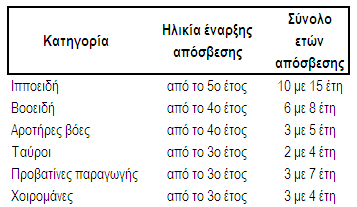 13
5.5 Η αποτίμηση των προς Πώληση Ζώων
Η μέθοδος της Μέσης Τιμής Κτήσης:
Έχει ευρεία εφαρμογή στην Αυστραλία και άλλες κτηνοτροφικές χώρες.
Υπολογίζεται από το πηλίκο:
Αξία των ζώων που υπάρχουν στην αρχή της χρήσης
+
Αξία των ζώων που αγοράσθηκαν κατά την διάρκεια της χρήσης
+
Αξία των ζώων που προέρχονται από φυσική αύξηση 
Συνολικό πλήθος των ζώων
14
Παράδειγμα
15
Η αποτίμηση με βάση την τιμή αγοράς
Προτιμάται όταν τα ζώα αγοράζονται απ΄ έξω.
Δεν αποδίδει ορθό αποτέλεσμα διότι με την πάροδο του χρόνου  μεταβάλλεται η κατάσταση των ζώων και οι περιρρέουσες οικονομικές συνθήκες.
Ζώα που αγοράστηκαν νεαρά όσο μεγαλώνουν μεγαλώνει και η αξία τους.
Ενώ ζώα μεγάλης ηλικίας όσο γερνούν μειώνεται η αξία τους.
16
Αποτίμηση με βάση το Κόστος Παραγωγής
Προτιμάται για τα ζώα που γεννιούνται και αναπτύσσονται εντός της εκμετάλλευσης.
Είναι δύσχρηστη διότι προϋποθέτει την τήρηση αναλυτικής λογιστικής, που σπάνια τηρείται στις κτηνοτροφικές εκμεταλλεύσεις της χώρας μας.
Εφαρμόζεται από πολύ μεγάλες μονάδες που τηρούν πλήρη διπλογραφική λογιστική.
17
Αποτίμηση με βάση την Τιμή Πώλησης
Αποδίδει καλύτερο αποτέλεσμα.
Είναι εύκολη, πρακτική με ευρεία εφαρμογή.
Λαμβάνει υπόψη την Καθαρή Τιμή Πώλησης (τιμή πώλησης μείον τα έξοδα πραγματοποίησης της πώλησης).
Μπορεί εύκολα να υπολογισθεί διότι οι τιμές των ζώων είναι ανά πάσα στιγμή γνωστές από τις καθημερινές συναλλαγές στη ζωαγορά.
Επειδή η τιμή πώλησης περιέχει και το κέρδος, αν αφαιρέσουμε και το περιθώριο κέρδους προκύπτει το κόστος παραγωγής
18
Αποτίμηση με βάση την τρέχουσα τιμή αντικατάστασης
Είναι η τιμή που θα μπορούσε να αγορασθεί το ζώο κατά την ημέρα της απογραφής, συγκρινόμενο με παρόμοια ζώα της ίδιας κατάστασης και ποιότητας.
19
Άσκηση 1η                                (σελ. 240)
Για μια εταιρεία παραγωγής λουκάνικων, σας δίνονται τα παρακάτω στοιχεία:
Το κρέας στοιχίζει στην εταιρεία 2,8$ ανά λίβρα παραχθέντων λουκάνικων.
Η αμοιβή των απασχολούμενων στην παραγωγή είναι 2$ ανά λίβρα παραχθέντων λουκάνικων.
Οι επόπτες λαμβάνουν συνολικά μισθούς 19.000$ το μήνα.
Η εταιρεία έχει κόστος χρήσης υπηρεσιών κοινής ωφέλειας (φώς, νερό, τηλέφωνο) 8.000$ το μήνα, συν 0,50$ ανά λίβρα παραχθέντων λουκάνικων.
Ασφάλιστρα και φόροι – τέλη ακίνητης περιουσίας που ανέρχονται κατά μέσο όρο στις 7.000€ το μήνα
Ζητείται: (α) να ταξινομήσετε το κάθε στοιχείο του κόστους ως μεταβλητό, σταθερό ή ημιμεταβλητό
(β) Να γράψετε έναν τύπο του κόστους, την μορφής Υ = α + βΧ, που να εκφράζει την συμπεριφορά του κόστους παραγωγής. Όπου Χ η ποσότητα παραγόμενων λουκάνικων.
20
Λύση  (α)
Μεταβλητό
Μεταβλητό
Σταθερό
Ημιμεταβλητό
Σταθερό
21
Λύση (β)
Εποπτεία        19.000$
Υλικά                     2,8$
Ασφάλιστρα κτλ   7.000$
Εργατικά               2$
Μεταβλητά κοινής  ωφέλειας   
                                       0,5$
Σταθερά κοινής ωφέλειας
                                    8.000$
Σύνολο:           34.000$
Σύνολο:           5,30$
Άρα ο τύπος θα είναι της μορφής: Υ = 34.000 + 5,30Χ
22
Άσκηση 2η                           (σελ. 241)
Σε χοιροτροφείο των ΗΠΑ υπολογίσθηκε ότι ένας χοίρος αποφέρει 300 λίβρες χοιρομέρι, 200 λίβρες μπριζόλες και 100 λίβρες άλλα είδη.
Η αξία πώλησης που έχει το χοιρομέρι είναι 1,20$ ανά λίβρα, οι μπριζόλες 1,50$ ανά λίβρα και τα διάφορα άλλα είδη 0,90$ ανά λίβρα. Ο χοίρος κοστίζει  580$ και τα κόστη κατεργασίας ανέρχονται σε 20$.
Ζητείται: (α) η κατανομή των κοινών δαπανών με την μέθοδο των φυσικών μονάδων (τα κοινά κόστη κατανέμονται στα συμπαράγωγα προϊόντα σε αναλογία προς τις φυσικές ποσότητες)
(β) η κατανομή των κοινών δαπανών με την μέθοδο της σχετικής αξίας πωλήσεων (τα κοινά κόστη κατανέμονται στα συμπαράγωγα προϊόντα σε αναλογία προς την συνολική αξία των πωλήσεων τους στο σημείο διαχωρισμού)
23
Λύση
Τα κοινά κόστη είναι 600$ (580$ η αξία του χοίρου και 20$ το κόστος κατεργασίας)
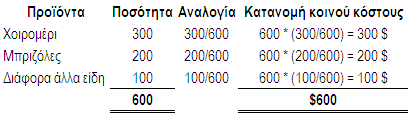 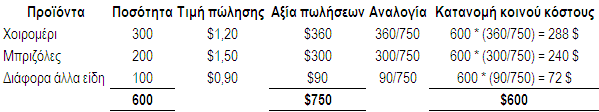 24